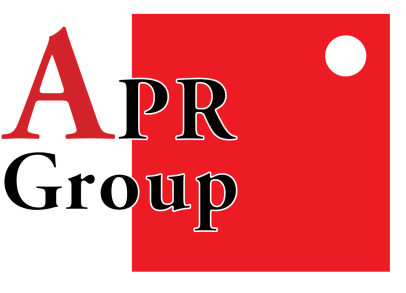 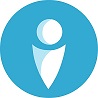 Իրավապահ մարմինների գործունեության ընկալման և վերաբերմունքի, ՀՀ արտաքին քաղաքականության և ՀՀ բնակչության մեդիագրագիտության ուսումնասիրության արդյունքներ



Կրկնվող հետազոտության համեմատական տվյալներ 

2019թ., 2024թ.
APR Group
1
Մեթոդաբանություն
APR Group
2
Հետազոտության հիմնական ուղղությունները
Իրավապահ մարմինների գործունեության ընկալում և վերաբերմունք
ՀՀ արտաքին քաղաքականություն
Մեդիագրագիտության մակարդակ
APR Group
3
Հարցվողների սեռա-տարիքային բաշխվածությունը
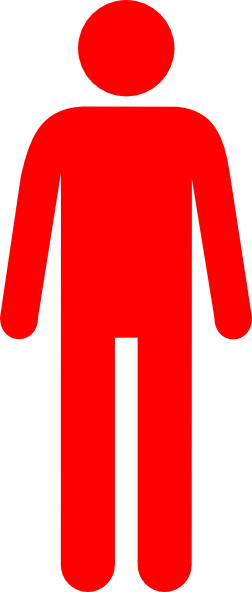 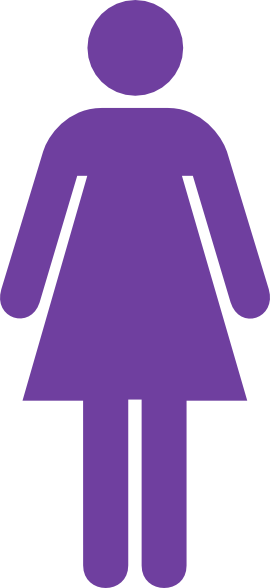 APR Group
[Speaker Notes: APR Group for 2019-0477-2 -Union of Informed Citizens Consulting  NGO]
ՀՀ իրավապահ մարմինների գործունեության ընկալում և վերաբերմունք
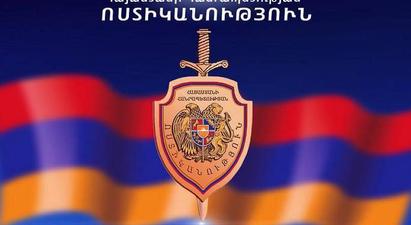 Տվյալները ստացվել են 2024թ-ի հետազոտության արդյունքում
APR Group
5
Որքանո՞վ եք վստահում հետևյալ կառույցներին
6
Որքանո՞վ եք վստահում հետևյալ կառույցներին
APR Group
7
Ձեր կարծիքով՝ վերջին մեկ տարվա ընթացքում ինչպե՞ս է փոփոխվել  ոստիկանության գործունեությունը
Վերջին մեկ տարվա ընթացքում ոստիկանական համակարգում դրական փոփոխություն նկատել է հարցվողների 57.2%-ը, իսկ բացասական՝ 21.3%-ը:
APR Group
8
Վերջին մեկ տարվա ընթացքում առնչվե՞լ եք հետևյալ կառույցներին
APR Group
9
Հարցվողների գնահատականները կառույցներին՝ անկախ դրանց հետ ունեցած առնչությունից(«Դժվարանում եմ պատասխանել» տարբերակները դիտարկված չեն)
Քննչական կոմիտե n=816 
Դատախազություն n=830 
Դատարան n=848 
«Թաղային» (ոստիկանություն) n=835 
«Քաղմաս» n=806 
Պարեկային ծառայություն n=1125
APR Group
10
Կառույցների հետ առնչություն ունեցողների գնահատականը դրանց գործունեությանը
Քննչական կոմիտե n=44 
Դատախազություն n=25 
Դատարան n=50 
«Քաղմաս» n=68 
«Թաղային» n=88 
Պարեկային ծառայություն n=251
APR Group
11
Կառույցների հետ առնչություն չունեցած և ունեցած անձանց գնահատականը կառույցի գործունեությանը (1-ին տող - անկախ առնչության հանգամանքից, 2-րդ տող - առնչություն ունեցողներ)
12
APR Group
Արդյոք ազդում է վարորդի սոցիալական ստատուսը /պաշտոն, ֆինանս, մեքենայի արժեք/ պարեկների վերաբերմունքի վրա
APR Group
13
Եթե Դուք որևէ հանցագործության ականատես/վկա հանդիսանայիք, կդիմեի՞ք ոստիկանություն կամ ոստիկանությանը վկայություն կտայի՞ք
APR Group
14
Որևէ հանցագործության ականատես/վկա հանդիսանալու դեպքում ոստիկանություն դիմելու դիրքորոշումները՝ ըստ տարիքի («Դժվարանում եմ պատասխանել» տարբերակները դիտարկված չեն)
15
APR Group
Որևէ հանցագործության ականատես/վկա հանդիսանալու դեպքում ոստիկանություն դիմելու դիրքորոշումները՝ ըստ սեռի(«Դժվարանում եմ պատասխանել» տարբերակները դիտարկված չեն)
APR Group
16
Վերջին մեկ տարվա ընթացքում Դուք կամ Ձեր հարազատը հանդիսացե՞լ եք արդյոք հետևյալ միջադեպերի տուժող կամ ականատես (n=1283) (Հնարավոր էր նշել մի քանի տարբերակ)
Որևէ միջադեպի տուժողների կամ ականատեսների թիվը 215 է (ընդհանուր հարցվողների 18%-ը)
17
APR Group
Եթե վերջին մեկ տարվա ընթացքում որևէ հանցագործության տուժող կամ ականատես եք եղել, ապա ի՞նչ քայլեր եք ձեռնարկել (n=215)
APR Group
18
Ձեր ընկերների ո՞ր մասը կդիմի ոստիկանություն որևէ հանցագործության ականատես դառնալու պարագայում
Հանցագործության ականատես դառնալու պարագայում հավանական է, որ հարցվողների 26.5%-ից ոչ ավելը կդիմի ոստիկանություն (n=1200)
19
APR Group
Ի՞նչ է տեղի ունեցել, երբ հանցագործության զոհ կամ ականատեսները դիմել են ոստիկանություն, «թաղային»-ին կամ «քաղմաս» (n=44)
APR Group
20
Խնդրի մասին բարձրաձայնելուց հետո անտեղի քաշքշուկի մեջ ընկե՞լ եք (n=44)
APR Group
21
Ոստիկանությանը դիմելուց խուսափելու պատճառները (n=2263) (Հնարավոր էր նշել մի քանի տարբերակ)
APR Group
22
Հարցվողների 19.2%-ը նշել է, որ երբևէ տարվել կամ կանչվել է ոստիկանություն
APR Group
23
Երբևէ ոստիկանություն տարված անձինք ի՞նչ երևույթների են առնչվել (n=230)
24
Ոստիկանություն տարված անձինք առնչվե՞լ են այնտեղ հանցագործության (n=230)
APR Group
25
Մարդիկ, որոնք առնչվել են ոստիկանությանը և անկախ առնչության, արդյո՞ք հանցագործությանն ականատես լինելու դեպքում կդիմեին ոստիկանությանը
APR Group
26
Ըստ Ձեզ՝ Ոստիկանության կողմից քաղաքացիներին ձերբակալելիս, բերման ենթարկելիս, խուզարկելիս, հարցաքննելիս նրանց նկատմամբ կիրառվու՞մ են բռնություններ, վատ վերաբերմունք, արժանապատվությունը նվաստացնող վերաբերմունք, ճնշումներ (n=897)«Դժվարանում եմ պատասխանել» տարբերակները դիտարկված չեն
APR Group
27
Հնարավո՞ր է արդյոք, որ Դուք կամ Ձեր մտերիմները տուժեք իրավապահ մարմինների կամայականություններից (n=1200)
APR Group
28
Ոստիկանության կամայականության տուժող դառնալու պարագայում արդյո՞ք այլ իրավապահ մարմիններ կպաշտպանեն քաղաքացուն (n=1200)
. 

Եթե հանկարծ Դուք ոստիկանության կամայականության տուժող դառնայիք, ապա, ըստ Ձեզ, արդյոք այլ իրավապահ մարմինները (դատարաններ և/կամ դատախազություն) Ձեզ կպաշտպանեի՞ն
APR Group
29
Ըստ Ձեզ՝ կարո՞ղ է արդյոք Ձեր բնակավայրի/համայնքի ոստիկանությունը պաշտպանել Ձեզ/Ձեր ընտանիքին հանցագործներից (n=1061) «Դժվարանում եմ պատասխանել» տարբերակները դիտարկված չեն
APR Group
30
Արդյո՞ք քաղաքացիները պետք է օգնեն ոստիկանությանը «Դժվարանում եմ պատասխանել» տարբերակները դիտարկված չեն
APR Group
31
Դիրքորոշումները արտաքին քաղաքականության վերաբերյալ (երկու ուսումնասիրությունների համեմատական վերլուծություն)
APR Group
Ինչպե՞ս եք տեսնում երկրի ապագան
Երկրի ապագայի հանդեպ վատատեսական սպասումները գերակշռում են: 2019թ,-ի համեմատ 2024թ.-ին երկրի ապագայի նկատմամբ զգալիորեն աճել են վատատեսական սպասումները, և կտրուկ նվազել են լավատեսական սպասումները
33
APR Group
Ձեր կարծիքով՝ ո՞ր երկրի կամ կառույցի զինված ուժերը պետք է տեղակայվեն ՀՀ-ում (n=1638)
(Հնարավոր էր նշել մի քանի տարբերակ)
APR Group
34
Որո՞նք են ՀՀ-ի համար ամենավստահելի գործընկեր-երկրները (n=2881)(Հնարավոր էր նշել մի քանի տարբերակ)
APR Group
35
Որո՞նք են ՀՀ-ի համար ամենաանվստահելի գործընկեր-երկրները (n=2881)(Հնարավոր էր նշել մի քանի տարբերակ)
APR Group
36
Ձեր կարծիքով՝ ստորև ներկայացված պետությունները ինչպիսի՞ վերաբերմունք ունեն Հայաստանի Հանրապետության նկատմամբ
%
APR Group
37
Ինչպե՞ս եք գնահատում միջազգային հետևյալ կառույցների դերը ՀՀ-ի համար
APR Group
38
Ձեր կարծիքով՝ Ռուսաստանն ինչպիսի՞ վերաբերմունք ունի Հայաստանի Հանրապետության նկատմամբ
APR Group
39
APR Group
40
APR Group
41
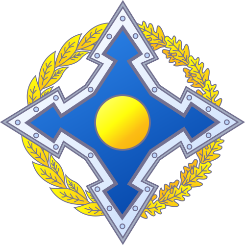 Որքանո՞վ եք համամիտ այն մտքին, որ Հայաստանը պետք է դուրս գա ՀԱՊԿ-ի անդամակցությունից (n=993) 
«Դժվարանում եմ պատասխանել» տարբերակները ներառված չեն
APR Group
42
Ի՞նչ եք կարծում, Հայաստանը պե՞տք է անդամակցի հետևյալ կառույցներին
APR Group
43
Ներկայացված են նաև այլ զեկույցներից ստացված տվյալներն այս հարցի շուրջ
Ձեր կարծիքով՝ որո՞նք են Արցախը կորցնելու պատճառները (n=2551)

(Հնարավոր էր նշել մի քանի տարբերակ)
APR Group
44
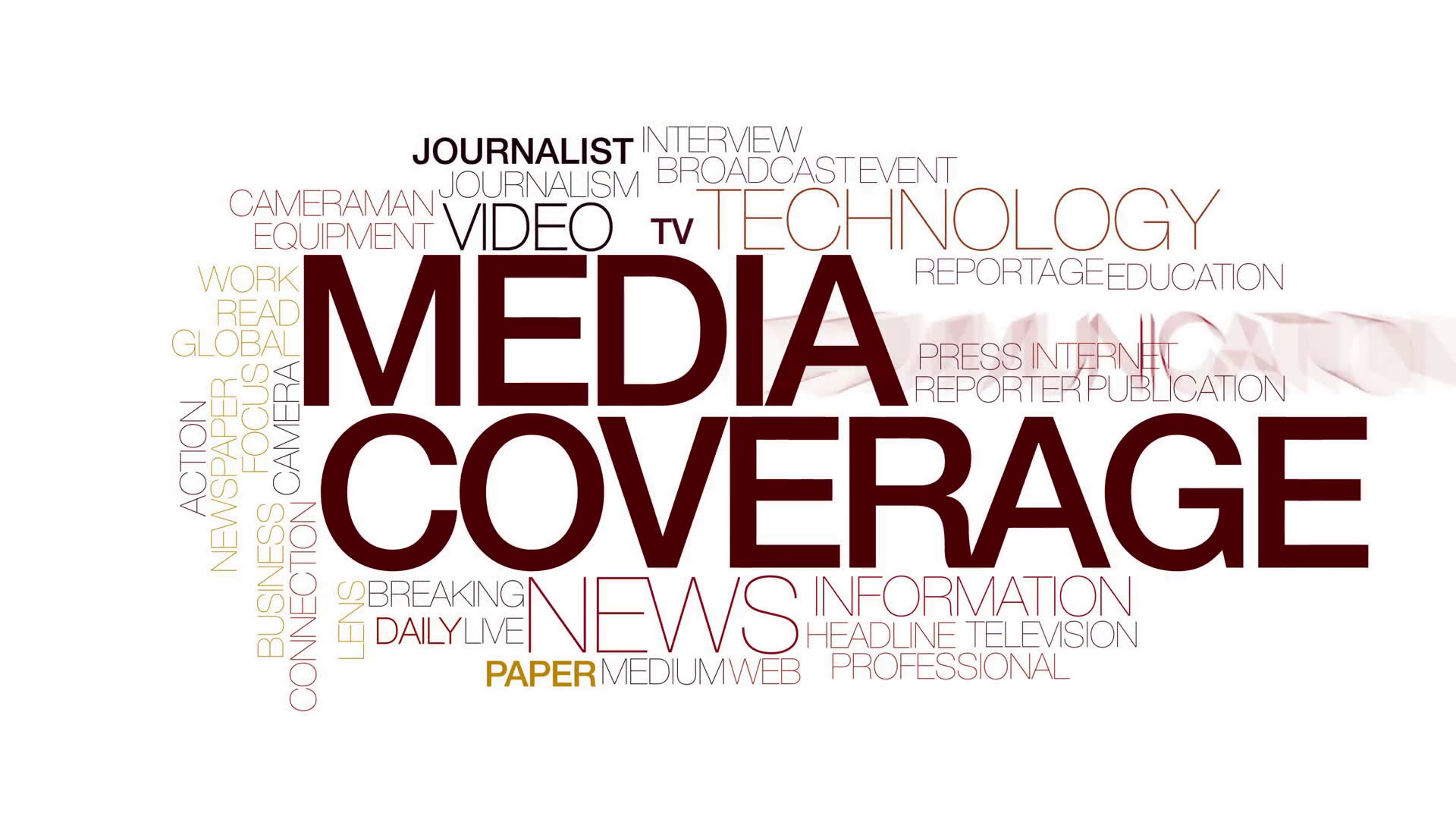 APR Group
45
Հիմնականում ի՞նչ բնույթի ինֆորմացիան է Ձեզ հետաքրքրում (n=2860)(Հնարավոր էր նշել մի քանի տարբերակ)
APR Group
46
Որո՞նք են հանդիսանում տեղեկատվության ստացման հիմնական աղբյուրները Ձեզ համար (n=2143)(Հնարավոր էր նշել մի քանի տարբերակ)
APR Group
47
Հիմնականում ի՞նչ եք անում ձեռքբերված տեղեկատվության հետ (n=2143)(Հնարավոր էր նշել մի քանի տարբերակ)
48
APR Group
Սովորաբար ի՞նչ լեզվով եք նախընտրում ստանալ տեղեկատվությունը հետևյալ աղբյուրներից
APR Group
49
Որքանո՞վ եք վստահում տեղեկատվության հետևյալ աղբյուրներին
50
APR Group
Որտեղից եք տեղեկանում երկրում տեղի ունեցող իրադարձությունների մասին
APR Group
51
Հեռուստատեսություն և ռադիո
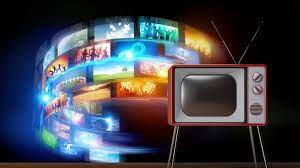 52
APR Group
Դուք ընդհանրապես հեռուստացույց դիտո՞ւմ եք
APR Group
53
Ո՞ր հեռուստաալիքներն ենք հիմնականում նախընտրում դիտել (n=2338) (Հնարավոր էր նշել մի քանի տարբերակ) (1%-ից ցածրերը ներկայացված չեն)
54
APR Group
54
Ամենավստահելի հեռուստաալիքները (n=1496)(Հնարավոր էր նշել մի քանի տարբերակ, 1%-ից ցածրերը ներկայացված չեն)
APR Group
55
Ամենաանվստահելի հեռուստաալիքները (n=1313) (Հնարավոր էր նշել մի քանի տարբերակ, 1%-ից ցածրերը ներկայացված չեն)
APR Group
56
Հիմնականում դիտվող հաղորդումները (n=2403) (Հնարավոր էր նշել մի քանի տարբերակ)
APR Group
57
Դուք ընդհանրապես ռադիո լսու՞մ եք
APR Group
58
Ո՞ր ռադիոաալիքներն եք հիմնականում լսում (n=469) (Հնարավոր էր նշել մի քանի տարբերակ)
APR Group
59
Ամենավստահելի ռադիոալիքները (n=309)(Հնարավոր էր նշել մի քանի տարբերակ, 1%-ից ցածրերը ներկայացված չեն)
APR Group
60
Ամենաանվստահելի ռադիոալիքները (n=283)(Հնարավոր էր նշել մի քանի տարբերակ, 1%-ից ցածրերը ներկայացված չեն)
APR Group
61
Համացանց, ինտերնետային մամուլ
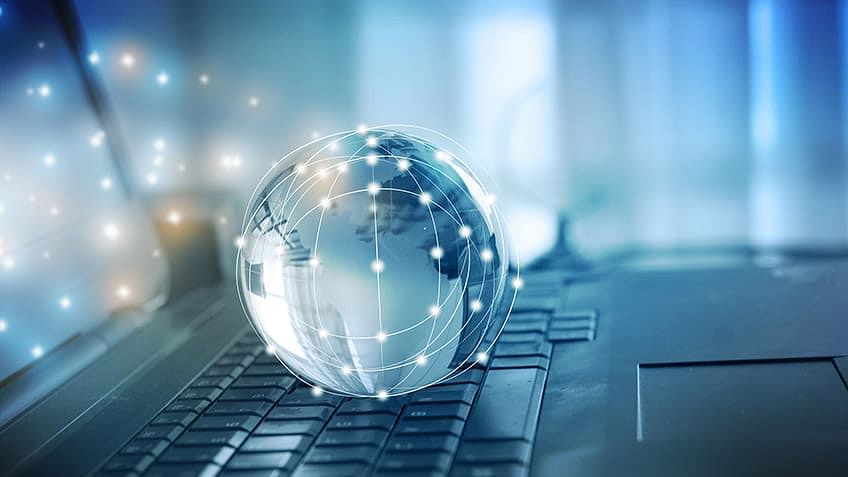 APR Group
62
Օգտվո՞ւմ եք համացանցից
APR Group
63
Հիմնականում ո՞ր սոցիալական կայքերից եք օգտվում (n=2086)(Հնարավոր էր նշել մի քանի տարբերակ)
APR Group
64
Հիմնականում ո՞ր սոցիալական կայքին եք ամենաշատը վստահում (n=1223)(Հնարավոր էր նշել մի քանի տարբերակ)
APR Group
65
Հիմնականում ո՞ր սոցիալական կայքին չեք վստահում (n=671)(Հնարավոր էր նշել մի քանի տարբերակ)
APR Group
66
Սոցիալական կայքերում հիմնականում ինչ թեմաների շուրջ եք ունենում քննարկումներ (n=1420) (Հնարավոր էր նշել մի քանի տարբերակ)
67
APR Group
Ո՞ր ինտերնետային մամուլն եք հիմնականում նախընտրում (n=1258) (Հնարավոր էր նշել մի քանի տարբերակ) (1%-ից ցածրերը ներկայացված չեն)
APR Group
68
Ամենավստահելի ինտերնետային մամուլը (n=1049) (Հնարավոր էր նշել մի քանի տարբերակ, 1%-ից ցածրերը ներկայացված չեն)
APR Group
69
Ամենաանվստահելի ինտերնետային մամուլը (n=1169) (Հնարավոր էր նշել մի քանի տարբերակ, 1%-ից ցածրերը ներկայացված չեն)
APR Group
70
Նշեք այն հիմնական գործողությունները, որոնք սովորաբար իրականացնում եք համացանցում (n=2136) (Հնարավոր էր նշել մի քանի տարբերակ) (1%-ից ցածրերը ներկայացված չեն)
APR Group
71
Մեդիագրագիտությունը բնորոշող համաթվեր
APR Group
Արժեքները կարող են տատանվել [-100;+100] միջակայքում. որքան արժեքը մոտ է «-100»-ին այնքան մեդիագրագիտությունը ցածր է,  որքան մոտ է «+100»-ին՝ այնքան բարձր է: Ինդեքսները հաշվարկվել են մի շարք հարցախմբերի պատասխաններին համապատասխան արժեք տալու և բանաձևերի կիրառությամբ վերլուծության արդյունքում
72
Մեդիագրագիտությունը բնորոշող համաթվեր
APR Group
73
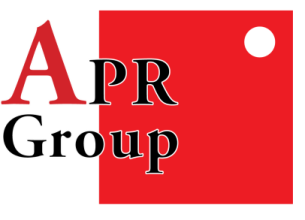 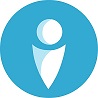 Հասարակական հետազոտությունների առաջատար խումբ
Շնորհակալություն
www.aprgroup.org
APR Group